মাল্টিমিডিয়া ক্লাসে 
 স্বাগতম
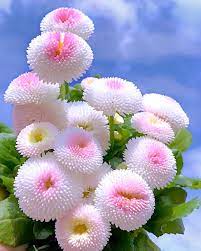 Youtube: Habiganj Eschool
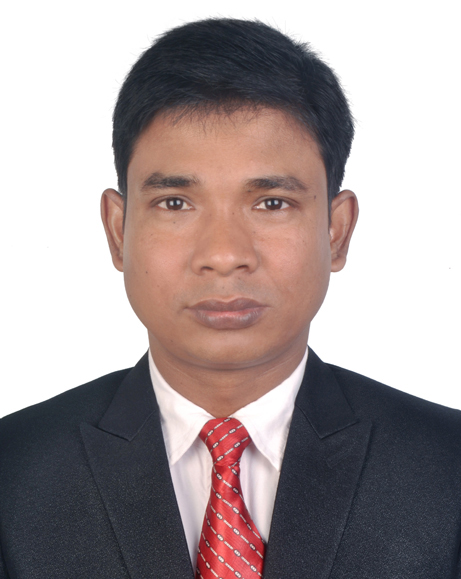 পরিচিতিঃ
রাজেন্দ্র চন্দ্র দাস
প্রভাষক পদার্থ বিজ্ঞান
হবিগঞ্জ দারুচ্ছুন্নাৎ কামিল মাদরাসা
E-mail:rajendrach83@gmail.com
youtube: Habiganj Eschool
পাঠ পরিচিতি
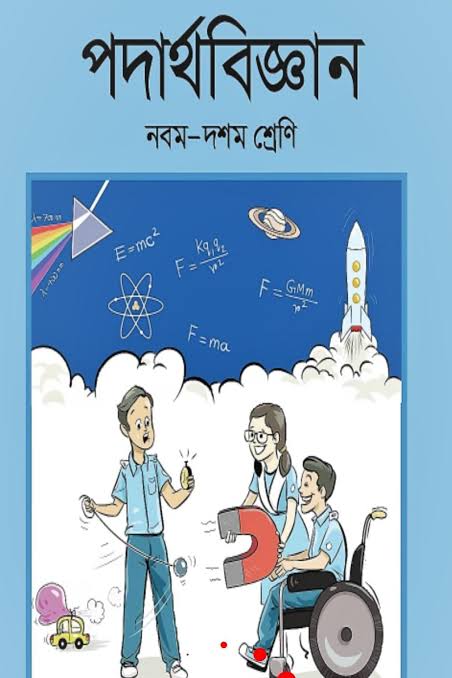 শ্রেণিঃ দশম
বিষয়ঃ পদার্থ বিজ্ঞান
অধ্যায়ঃ একাদশ “চল তড়িৎ”
প্রিয় শিক্ষার্থীরা চিত্র গুলো দেখে কি বুঝতে পারছ বলতো?
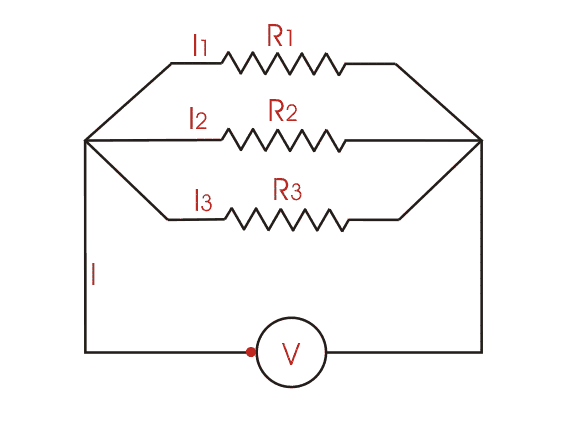 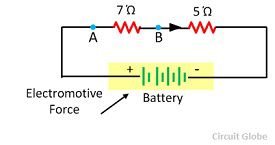 শ্রেণি সন্নিবেশ
সমান্তরাল সন্নিবেশ
পাঠের  শিরোনাম
রোধের সন্নিবেশ ও তুল্যরোধ।
শিখণ ফল --------
রোধের সন্নিবেশ ব্যাখ্যা করতে পারবে। 
তুল্যরোধ ব্যাখ্যা করতে পারবে।
রোধের শ্রেণি সন্নিবেশ বর্ণনা করতে পারবে। 
রোধের সমান্তরাল সন্নিবেশ বর্ণনা করতে পারবে। 
শ্রেণি ও সমান্তরাল সন্নিবেশের তুল্যরোধ নির্ণয় করতে পারবে।
E-mail:rajendrach83@gmail.com
রোধের সন্নিবেশঃ
বর্তনীতে একাধিক রোধ সংযুক্ত করাকে রোধের সন্নিবেশ বলে। বর্তনীর প্রয়োজনে রোধের দুই প্রকার সন্নিবেশ ব্যবহার করা হয়
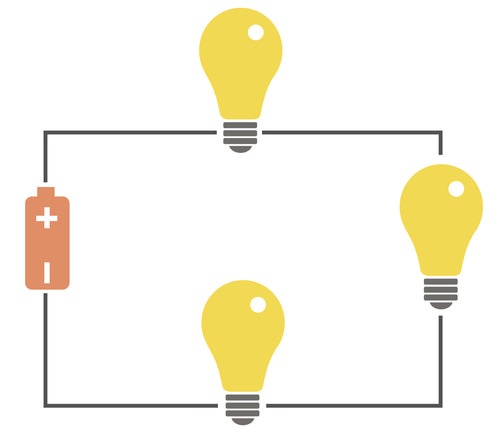 যেমন ১) শ্রেণি সন্নিবেশ 
        ২) সমান্তরাল সন্নিবেশ
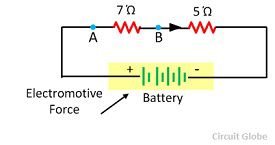 শ্রেণি বর্তনীঃ
কতকগুলি রোধ যদি এমনভাবে সংযুক্ত থাকে যে ১ম টির শেষ প্রান্তের সাথে ২য় টির ১ম প্রান্ত এবং ২য়টির শেষ প্রান্তের সাথে ৩য়টির ১ম প্রান্ত এভাবে যুক্ত হয়ে সমস্ত বর্তনী গঠিত হয় তাকে শ্রেণি বর্তনী বলে।
শ্রেণি বর্তনী
তুল্য রোধঃরোধের সন্নিবেশে রোধগুলোর পরিবর্তে সমমানের যে একটিমাত্র রোধ ব্যবহার করলে,বর্তনীর প্রবাহ ও বিভব পার্থক্যের কোনো পরিবর্তন হয় না তাকে তুল্য রোধ বলে।
শ্রেণি সন্নিবেশে তুল্যরোধ
R2
C
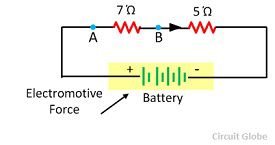 রোধের সমান্তরাল সন্নিবেশঃ
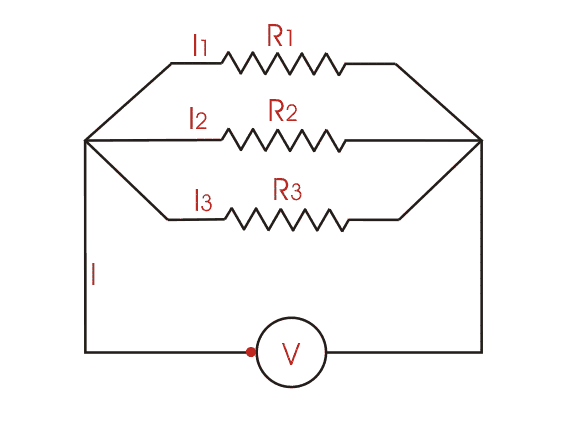 কতকগুলো রোধ যদি এমনভাবে সংযুক্ত থাকে যে সবগুলো রোধের প্রথম প্রান্ত একটি নির্দিষ্ট বিন্দুতে এবং অপর প্রান্ত অন্য একটি বিন্দুতে যুক্ত হয়ে বর্তনী গঠন করে তাহলে তাকে সমান্তরাল সন্নিবেশ বলে।
সমান্তরাল সন্নিবেশে তুল্যরোধঃ
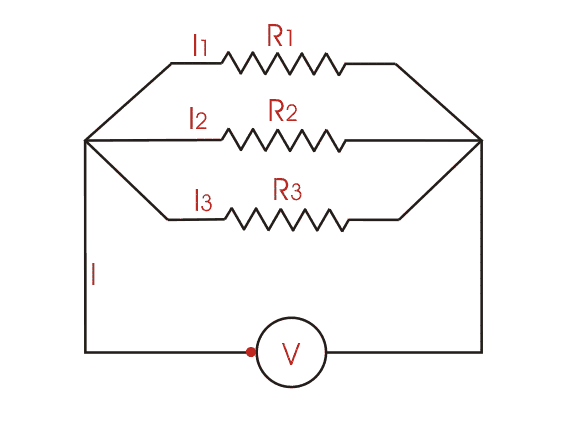 B
A
একক কাজ
রোধের সমবায় কি?
তুল্য রোধ কি?
রোধের শ্রেণি সমবায় কাকে বলে।
রোধের সমান্তরাল সমবায় কাকে বলে।
দলীয় কাজ
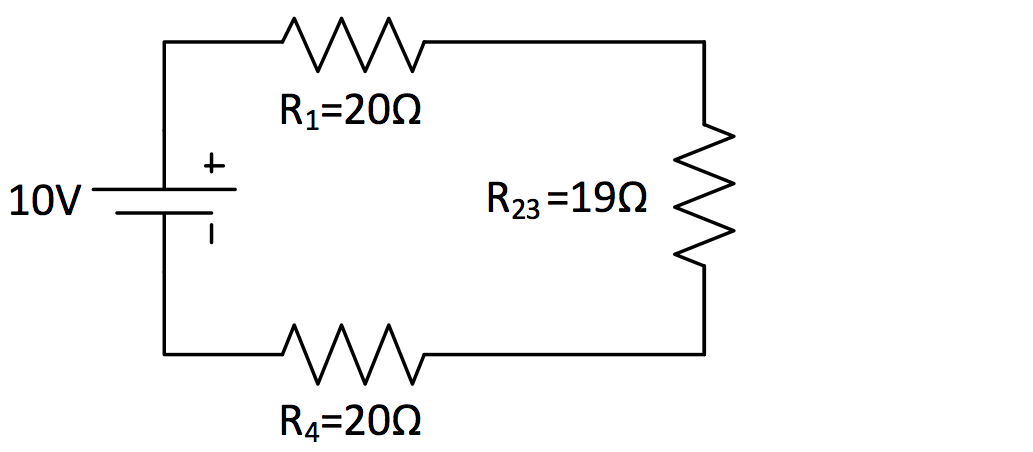 ক-দলঃ বর্তনীর তুল্যরোধ নির্ণয় কর।
খ-দলঃ বর্তনীর তড়িৎ প্রবাহ কত।
মূল্যায়ন
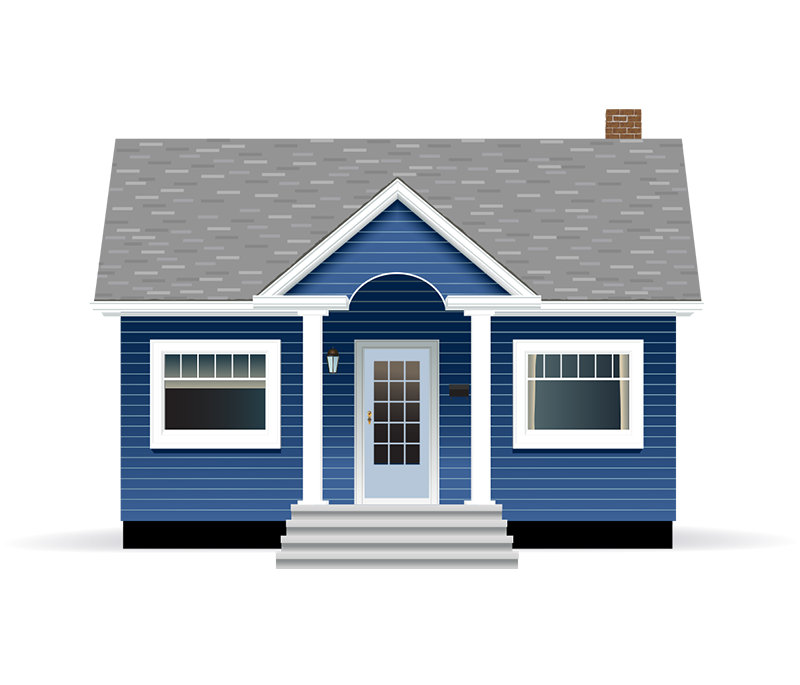 বাড়ীর কাজ
সহায়ক বই
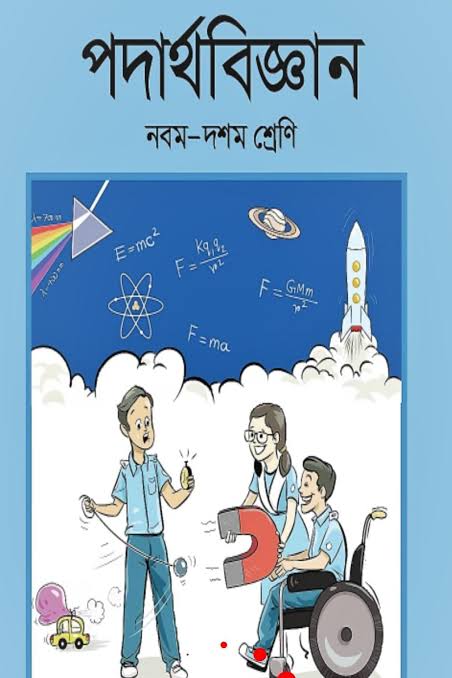 পদার্থবিজ্ঞান 
নবম-দশম শ্রেণি